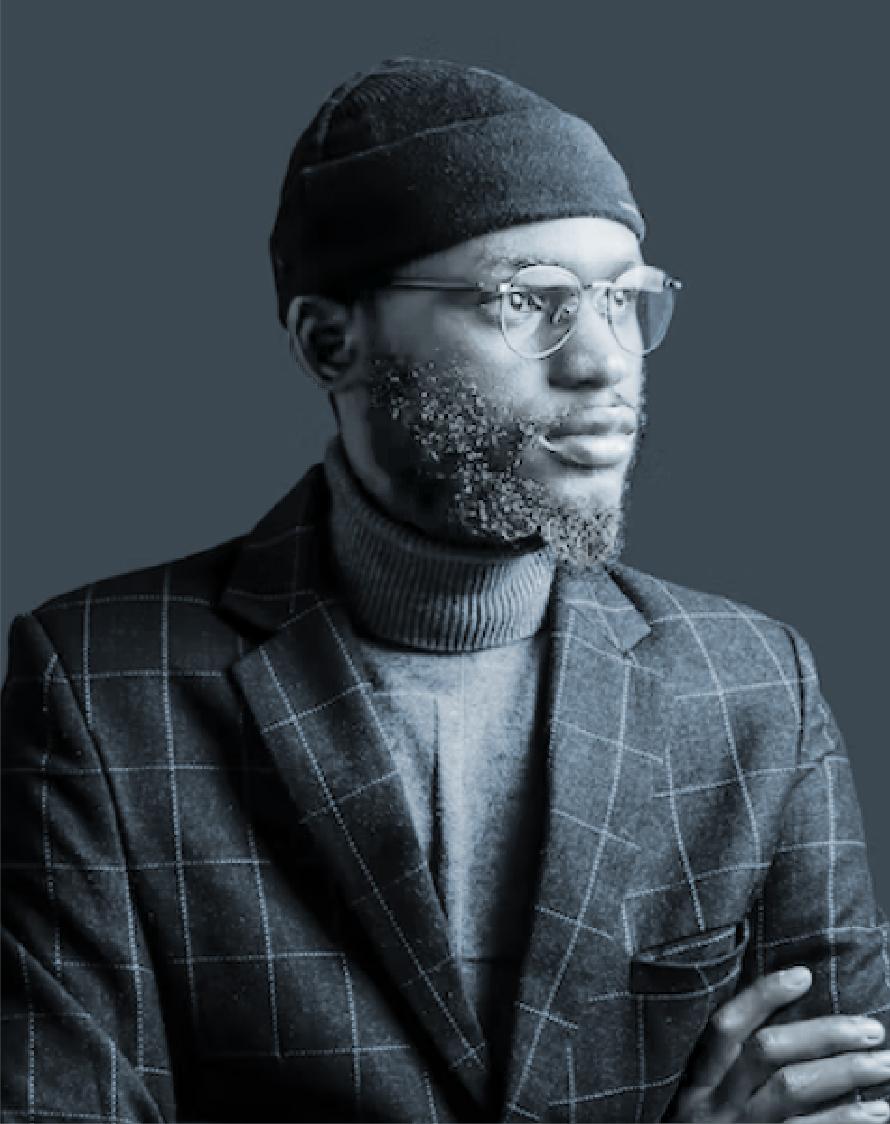 Adeniji
Abdullahi A
P  H  Y  S  I  C  I  A  N
A  S  S  I  S  T  A  N  T
P  R  O  F  I  L  E
Personable and professional NCCPA-certified physician assistant with 3+ years expertise in busy, mid-sized clinic. Seeking to leverage successful treatment and care of over 500 patients with traumatic injuries and orthopedic emergencies to become the next physician assistant at Your Place, Any City
C  O  N  T  A  C  T
E  D  U  C  A  T  I  O  N
S  K  I  L  L  S
Address
Phone
Email
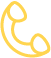 123 Anywhere st. 
Any City
123-456-7890
best@gdoc.io
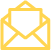 W  O  R  K
E  X  P  E  R  I  E  N  C  E
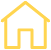 Orthopedic Surgery Physician Assistant
January 2016-March 2019
Your Work Experience, Any City
Oncology Physician Assistant
January 2015-January 2016
2021
Your Education Place, Any City
Your Work Experience, Any City
Professional Development
Health Technology and Management
Advanced Patient Care
Physician Associate Program
A  W  A  R  D
2017
Awarded the 2018 AAPA/PAEA
Preceptor of the Year Award
Your Education Place, Any City
Earned "Humanitarian of the
Year" acknowledgment for 2015.
L  A  N  G  U  A  G  E  S
Compassionate
Ultrasound
Spanish (Latin American):
Professional Working Proficiency
Bengali: Limited Working Proficiency
Neurofeedback
Epidemiology